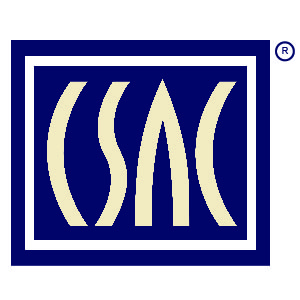 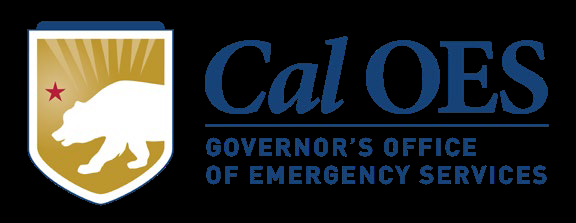 Public Safety Power Shutoff  (PSPS) Funding
CSAC & CAL OES 
October 30, 2019
Local Government Public Safety Power Shutoff Resiliency Program
Investor-owned utilities (IOUs) have significantly increased the use of Public Safety Power Shutoffs (PSPS) on their energized power lines to prevent wildfires during high wind or other severe weather events. 

Governor Newsom and the State Legislature included $75 million one-time General Fund in the 2019 Budget Act to support state and local government efforts. 

This funding is targeted at protecting public safety, vulnerable populations and to improving resiliency in response to utility-led public safety power shutdown (PSPS) actions. 

Funding will be available to support equipment purchases and to improve local preparedness and response for PSPS events.
Funding Allocation
STATE OF CALIFORNIA : $37.5 million for state agencies and departments to ensure continuity of operations and public services statewide. 

COUNTY GOVERNMENT:  $26 million to counties based on a formula that includes a baseline funding level for all 58 counties, and additional funding based on the population size and county experience of IOU-initiated PSPS events.

CITIES:  $10 million The allocation guarantees San Jose, Los Angeles, San Diego, and Oakland $500K each. In addition, all incorporated cities statewide can apply for competitive grants based on PSPS-vulnerability factors. 

TRIBES:  $1.5 million Federally recognized tribes can compete for funding based on same factors as cities; however, they are subject to a different allocation cap.
County Funding Formula
All counties are eligible for at least a $150,000 base grant, with the potential for additional funding based on the population size of the county and county experience of IOU-initiated PSPS events. 

Counties less than 50,000 population = base of $150,000 

Counties more than 50,000 population, but have not experienced PSPS = base of $150,000 

More than 50,000 population and has experienced PSPS = base of $350,000 

IN ADDITION, a total of $10.3 million is allocated to each county on a per capita basis
Conditions Apply
As a condition of receiving funding, counties will be required to collaborate with cities within their jurisdiction. 

Collaboration will help to  support critical infrastructure and resiliency county-wide,  with a particular focus on public safety, vulnerable communities and individuals with access and functional needs.
Eligible Use of Grant Funds by Local Governments:
Equipment, such as generators , fuel storage and other backup energy sources for essential facilities, such as fire stations, community centers, health facilities that are critical to communities’ function during of these interruptions. 

One-time costs associated with identifying and equipping resource centers for the public to access during electric disruptions. 

Backup emergency communications equipment, such as battery-powered radios. 

Public education materials or supplies focused on individual/family preparedness for electric (PSPS) disruptions.
Eligible Uses Cont.
Development/update of contingency plans for electrical disruptions that include considerations such as protecting individuals with access and functional needs, medical baseline and socially vulnerable populations, emergency public information, and preservation of essential functions. 

Development/update of government Continuity of Operations plans. 

Risk assessments for critical infrastructure and lifelines. 

Post-event reports that identify lessons learned to inform continual improvements.
What is not Eligible?
Response costs associated with electric disruption events, including Emergency Operations Center staffing, security, law/fire response, other overtime charges, etc.
Process
County OES Managers will receive a letter from Cal OES outlining their allocation and requirements. 

Counties must provide two reports on the expenditures of the funds. The first report is due no later than November 30, 2020, and the second no later than November 30, 2022.

These reports shall identify how the funds have been used, including a description of:

Each project or activity undertaken;
Each local entity that undertook the project or activity;
The amount of funding provided to the project or activity;
The specific outcomes achieved by each project or activity; and, 
Whether the project or activity was completed, and whether it was used during PSPS events.
Questions?
Contact Information
Cara Martinson, CSAC Senior Legislative Representative 
cmartinson@counties.org
(916) 650-8113

Josh Gauger, CSAC Legislative Representative 
jgauger@counties.org
(916) 650-8129